Three Little Pigs
By Walt Disney
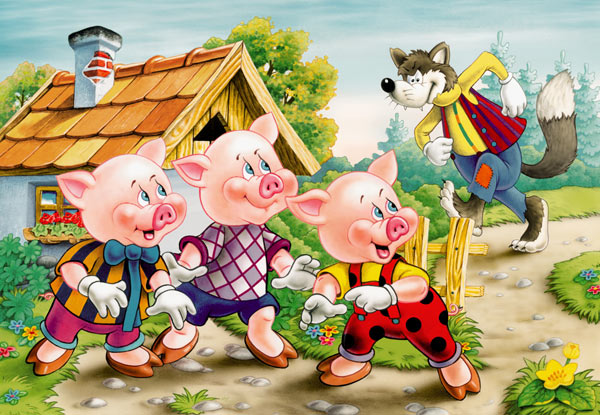 Picture Key
Three			Bad
			
			Little				Wolf
	
			Pigs				Story
	
			One				Mom
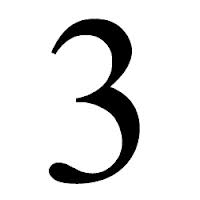 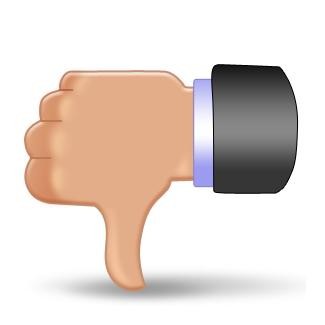 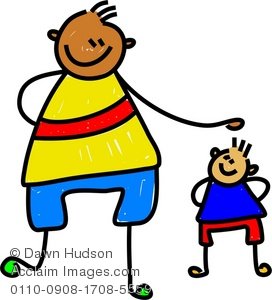 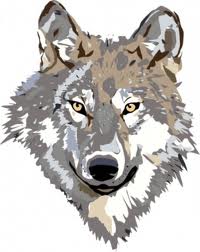 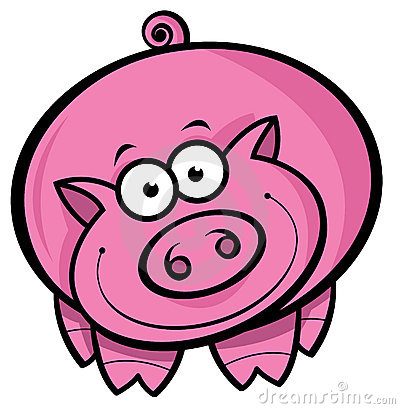 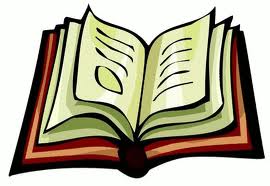 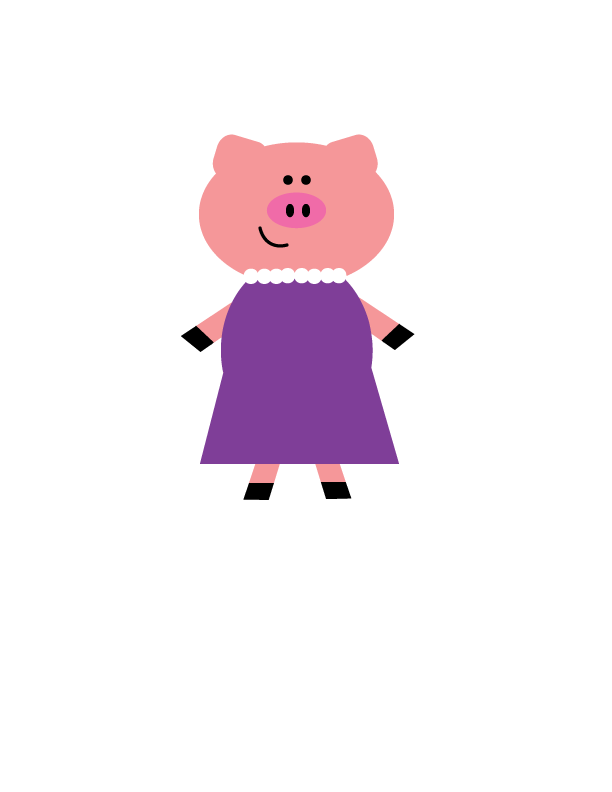 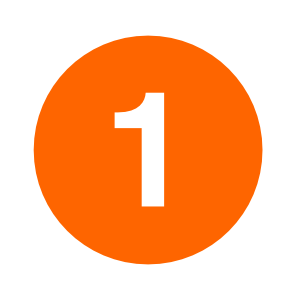 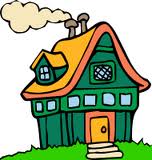 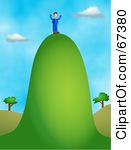 Home/House			Hill
			
			Alone				Move

			Build					Straw

			Strong				Not

			Watches				Second		
			First					Third
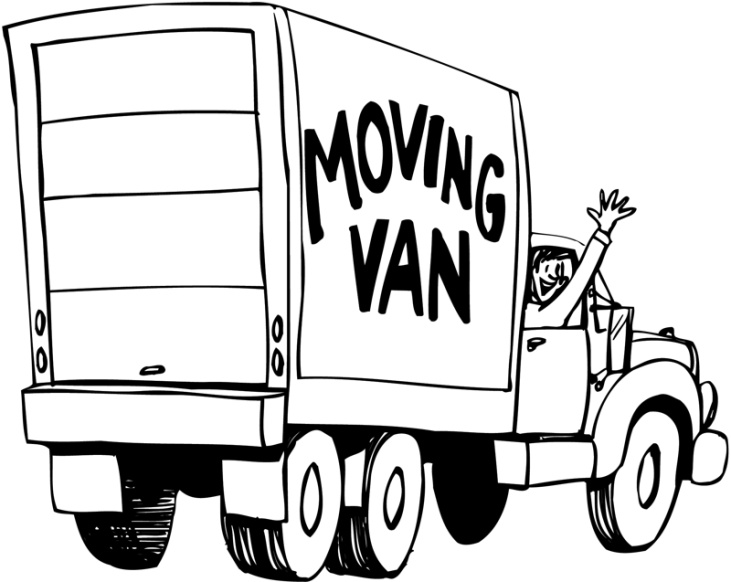 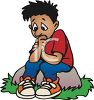 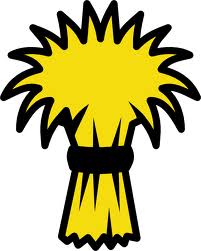 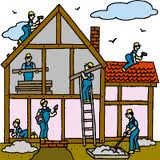 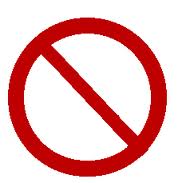 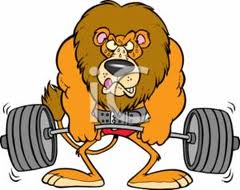 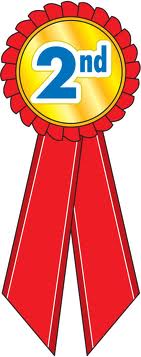 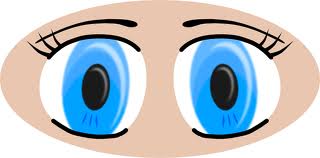 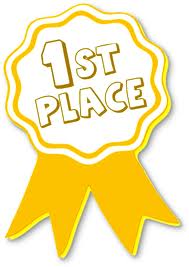 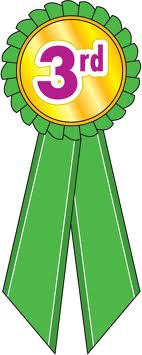 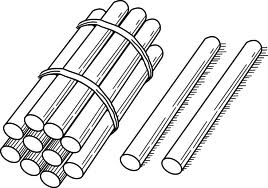 Sticks				Bricks

			Ask					Inside

			Huffs/Puffs			Blows

			Down				Runs

			Gives up				Cries

			Happy				Together
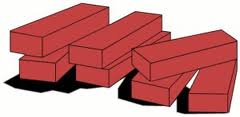 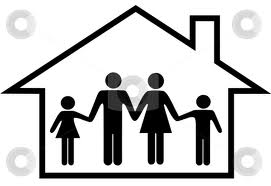 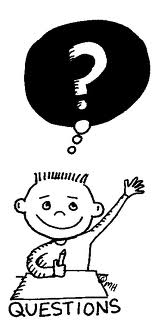 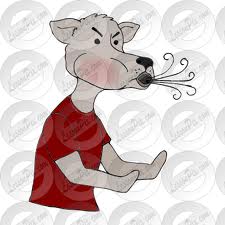 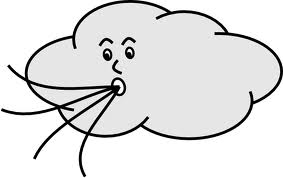 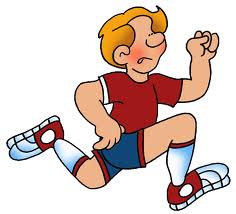 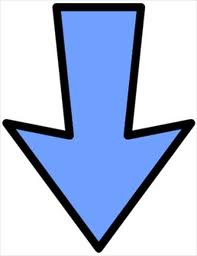 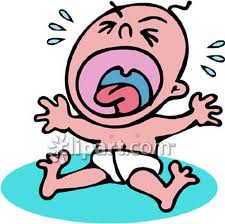 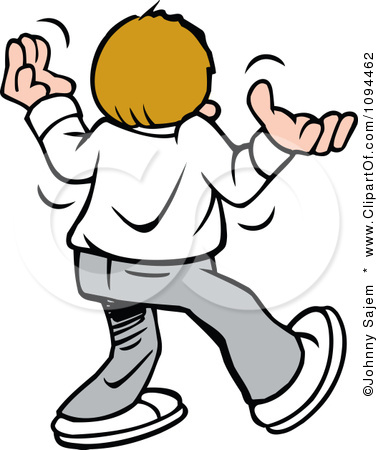 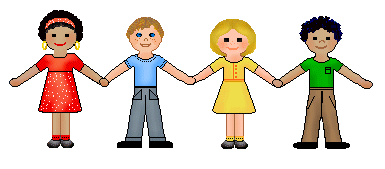 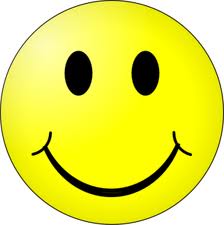 This is the story of the three
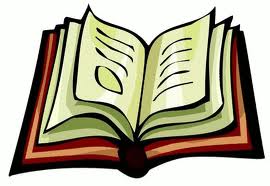 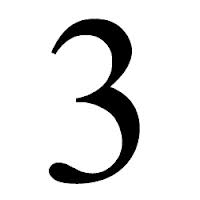 little pigs and one bad wolf.
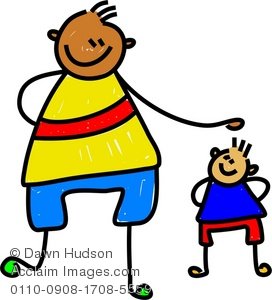 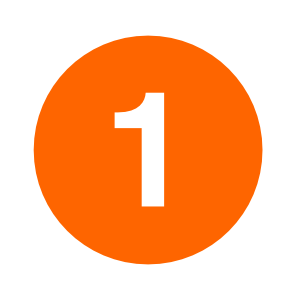 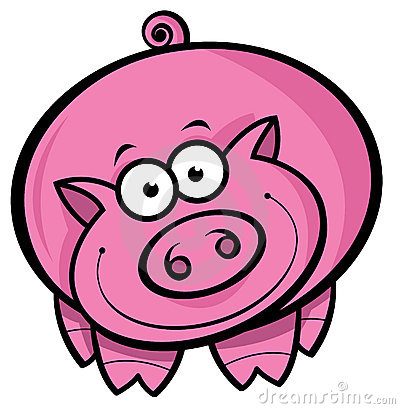 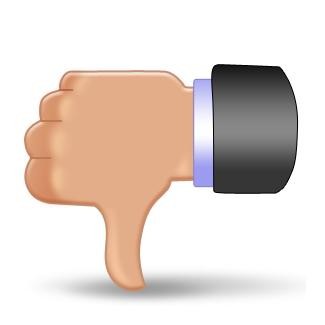 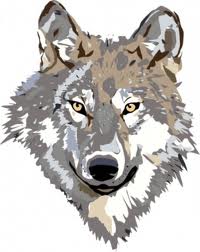 The three little pigs live with
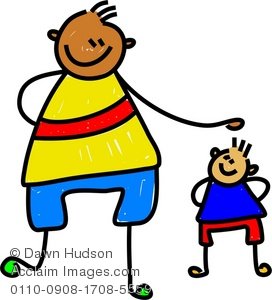 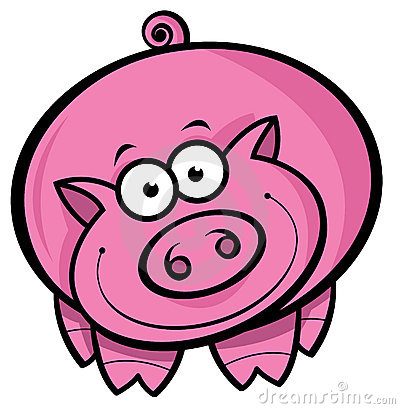 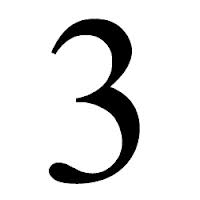 their mom at home.
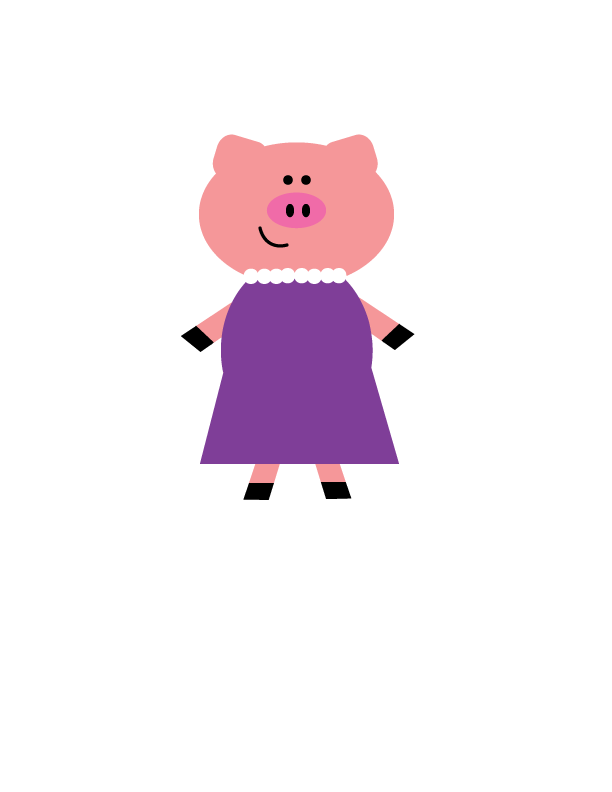 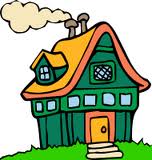 The bad wolf lives on top
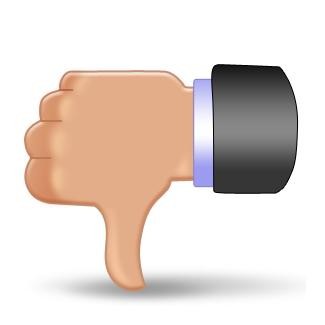 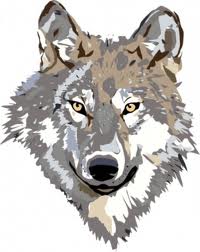 of a hill alone.
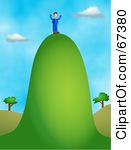 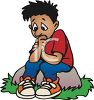 The mom wants the three
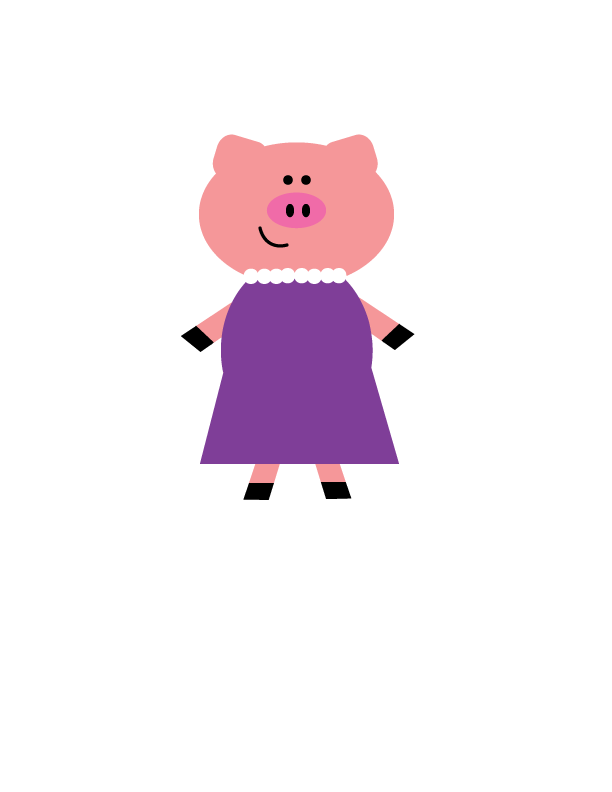 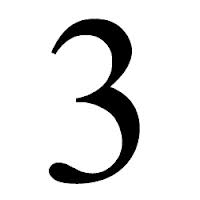 little pigs to move out.
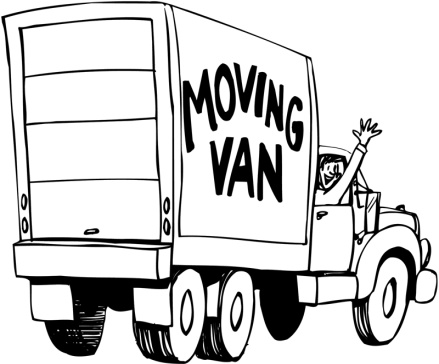 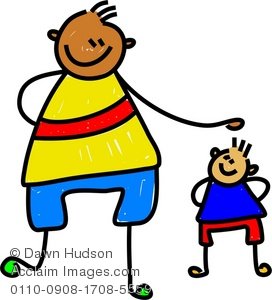 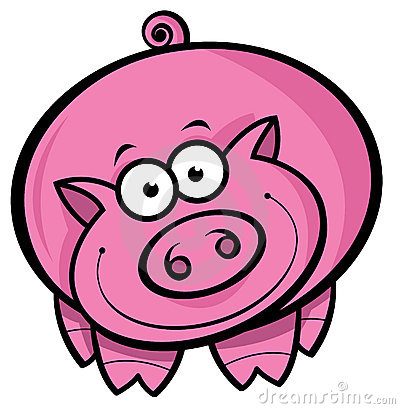 Each of the three little pigs
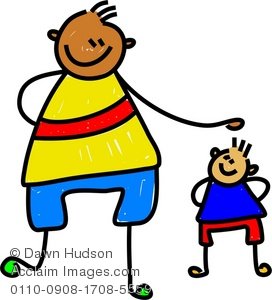 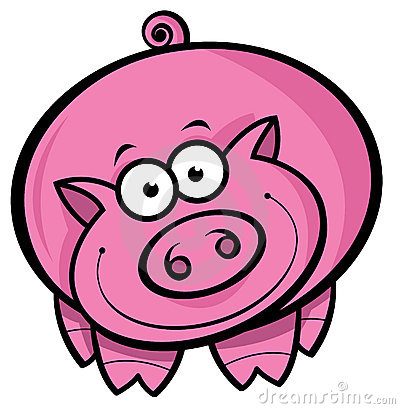 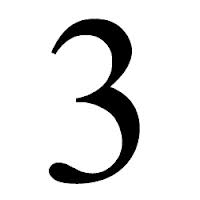 leave home to build a house.
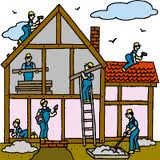 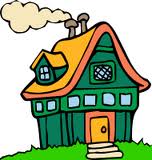 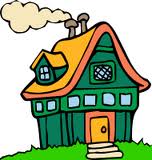 The first little pig builds a
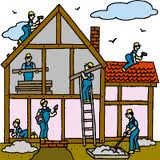 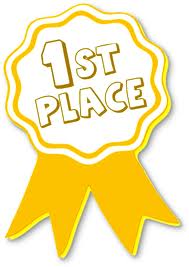 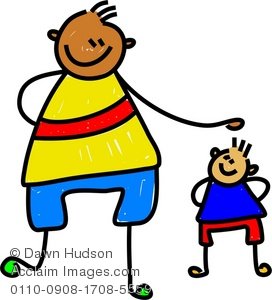 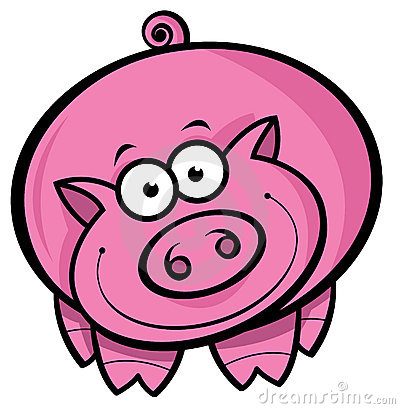 house made of straw.
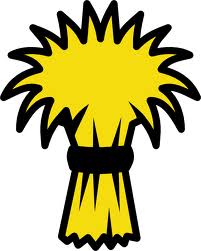 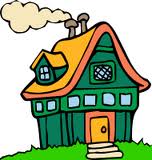 The house of straw is not
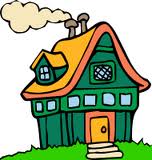 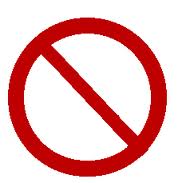 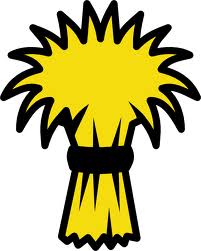 A very strong house.
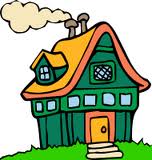 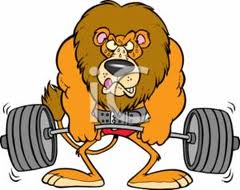 As the little pig builds his
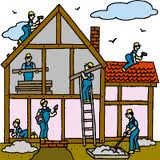 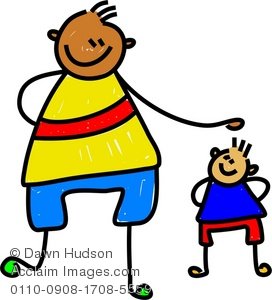 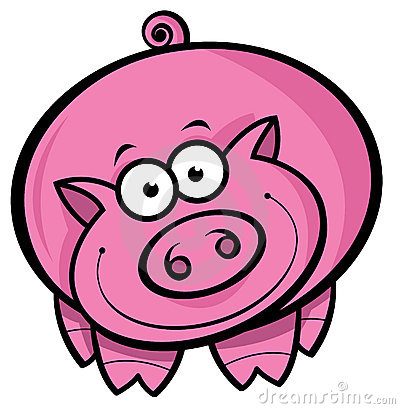 house the wolf watches.
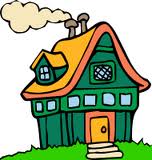 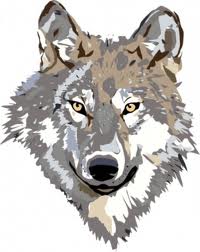 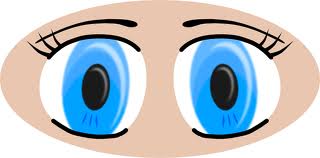 The second little pig builds
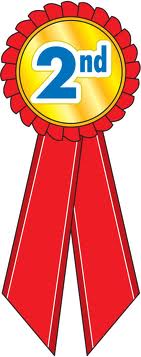 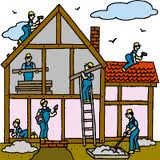 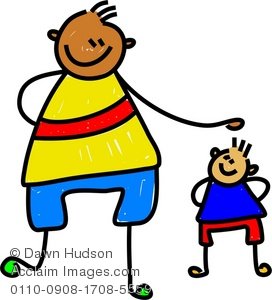 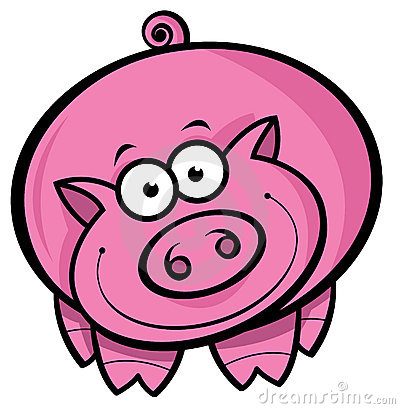 a house made of sticks.
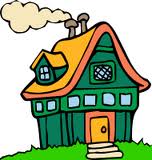 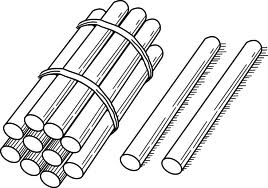 The house of sticks is not
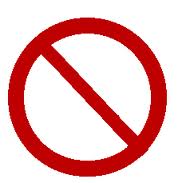 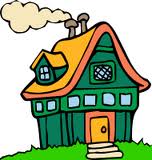 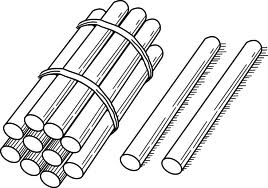 a very strong house.
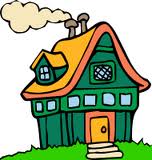 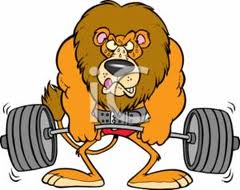 As the little pig builds his
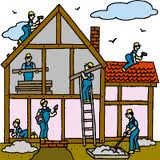 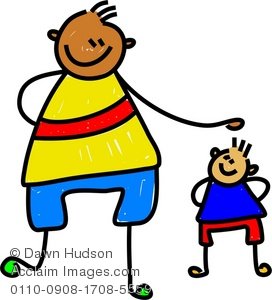 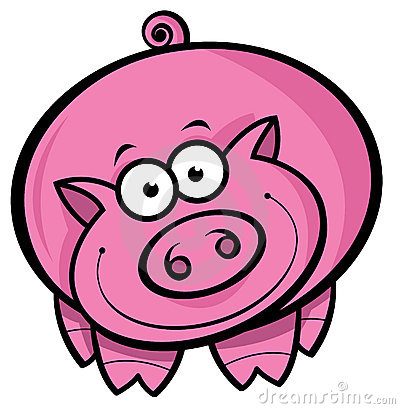 house the wolf watches.
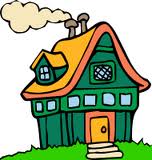 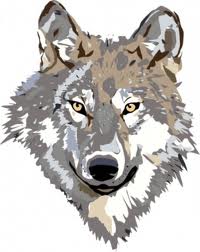 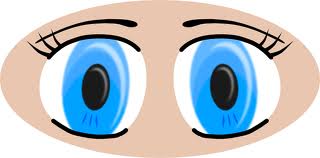 The third little pig builds a
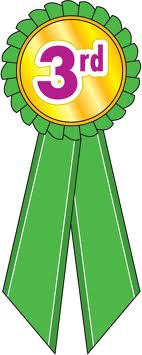 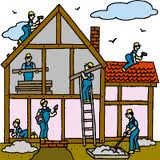 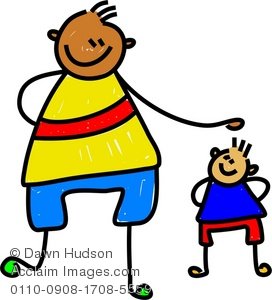 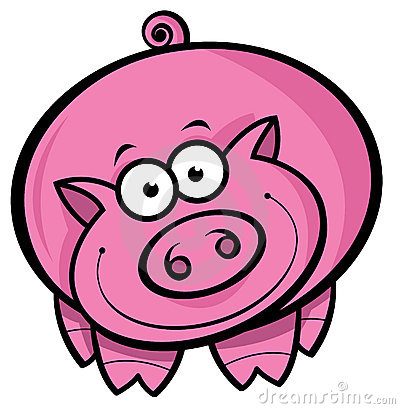 house made of bricks.
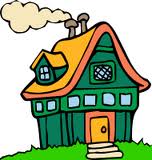 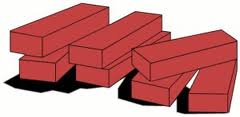 The house of bricks is a
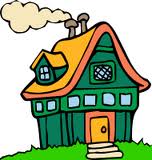 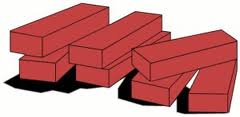 very strong house.
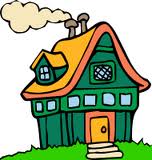 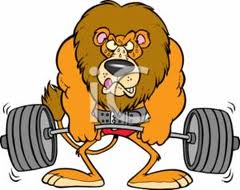 As the little pig builds his
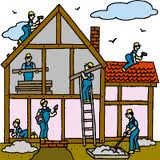 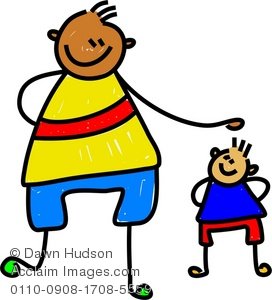 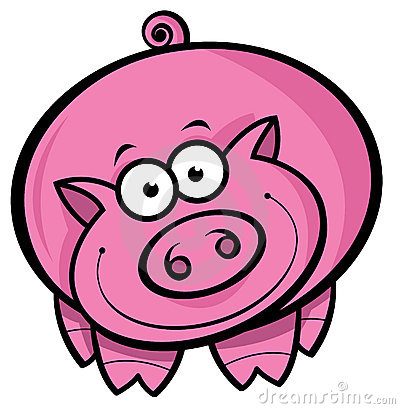 house the wolf watches.
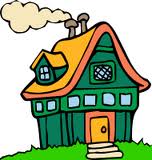 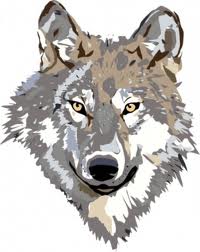 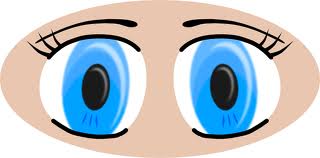 The wolf runs to the first
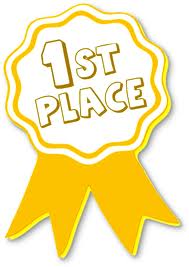 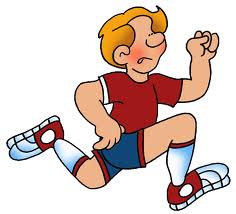 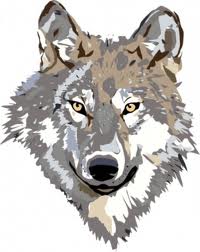 little pigs house of straw.
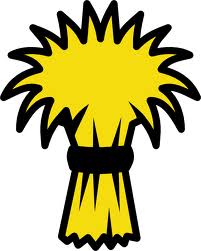 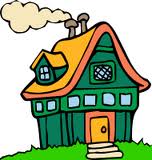 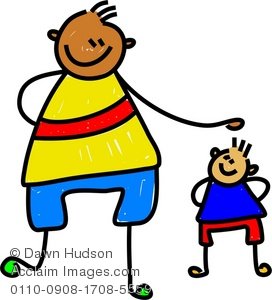 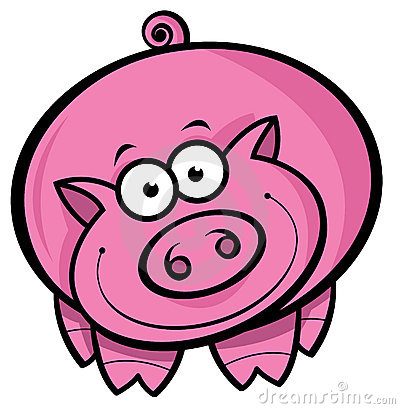 The wolf asks to come inside
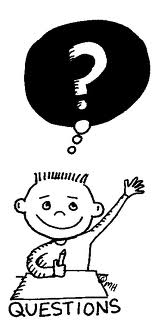 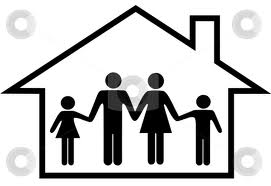 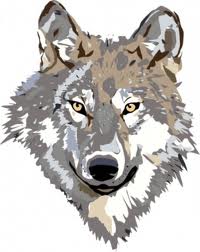 and the little pig says NO!
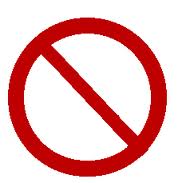 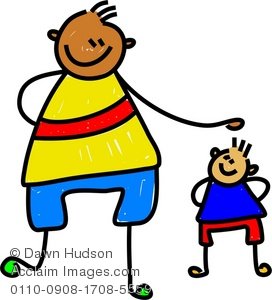 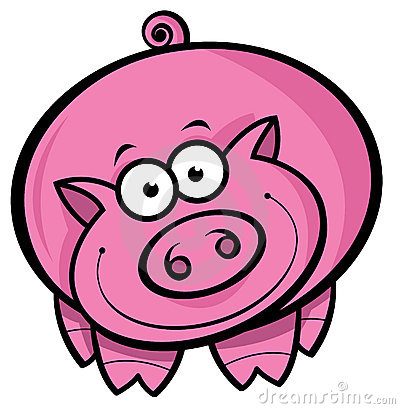 The wolf huffs and he puffs
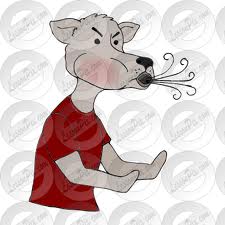 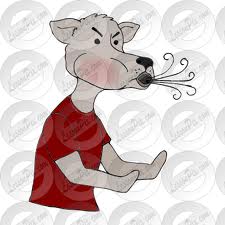 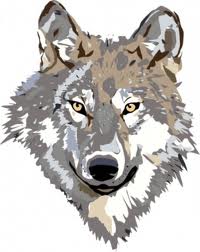 and blows the house down!
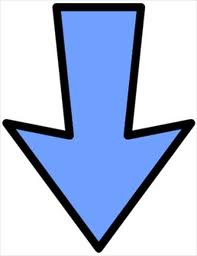 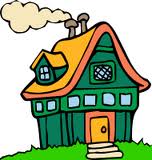 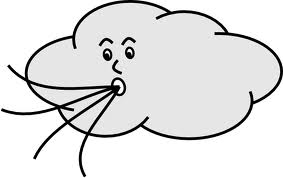 The little pig runs to second
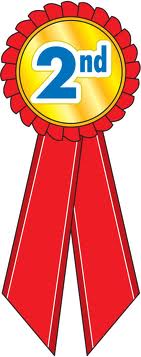 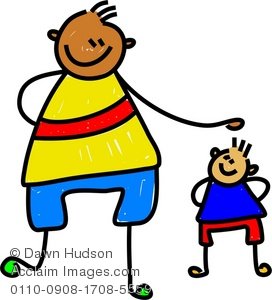 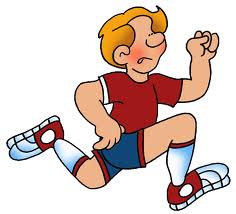 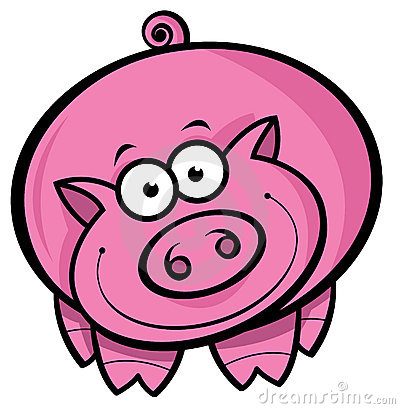 little pig’s house of sticks.
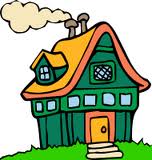 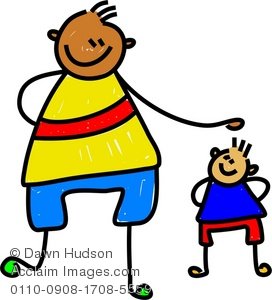 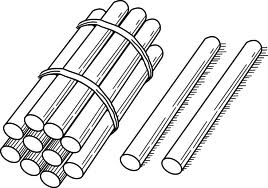 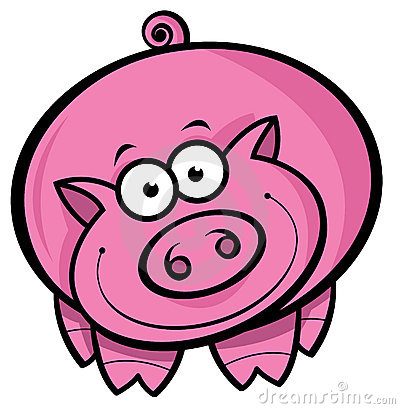 The wolf runs to the second
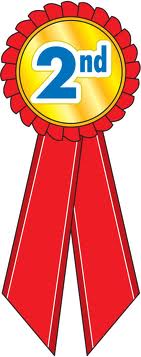 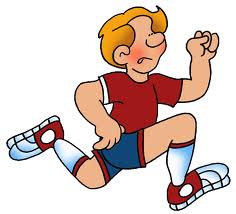 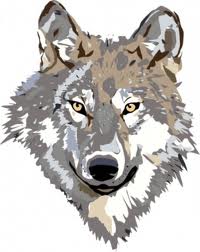 little pigs house of sticks.
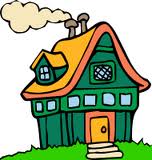 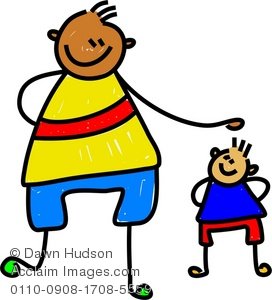 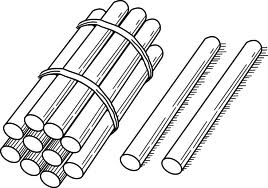 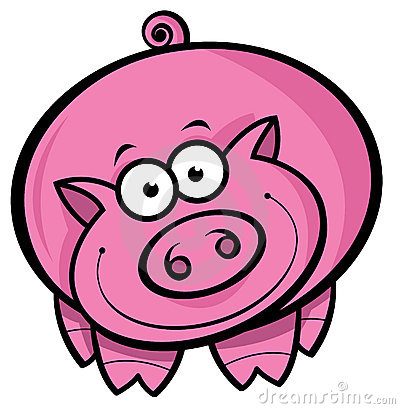 The wolf asks to come inside
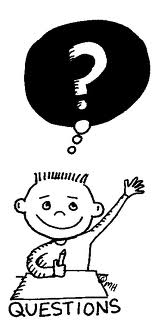 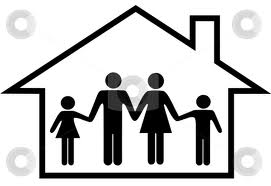 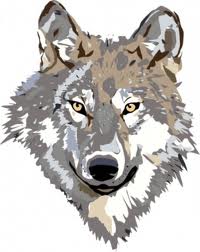 and the little pigs say NO!
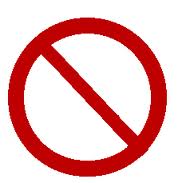 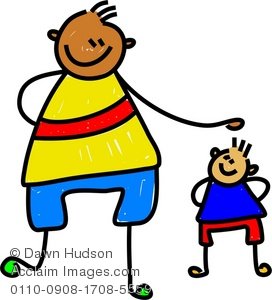 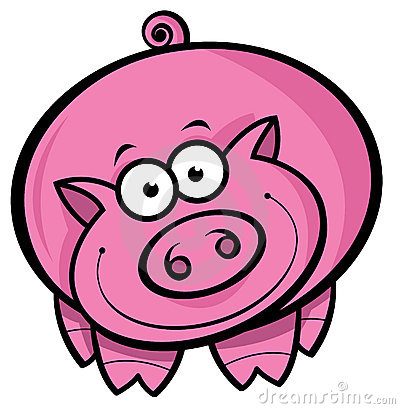 The wolf huffs and he puffs
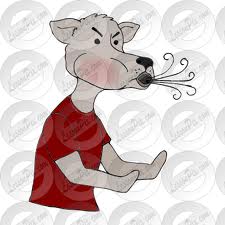 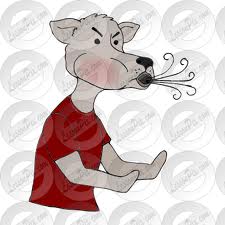 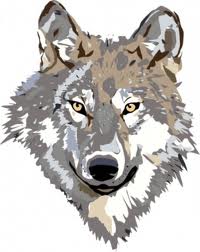 and blows the house down!
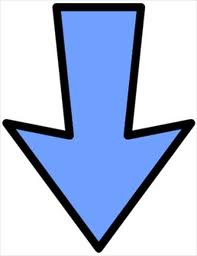 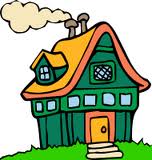 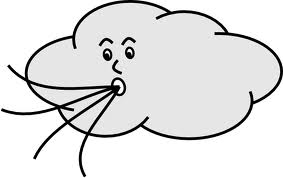 The little pigs run to third
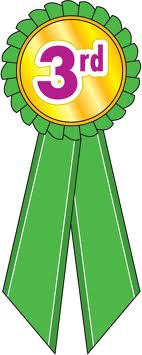 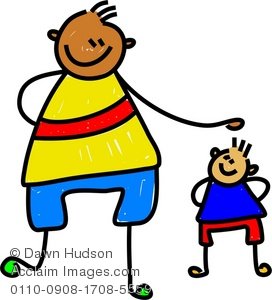 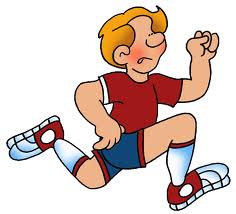 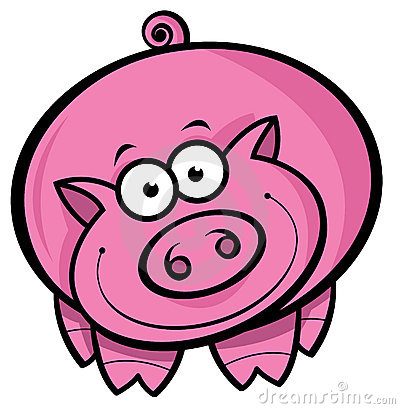 little pig’s house of bricks.
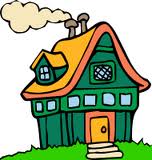 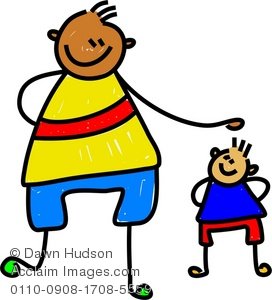 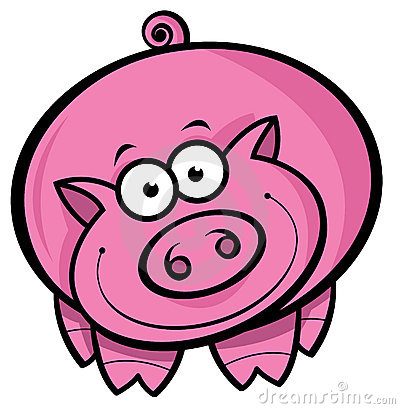 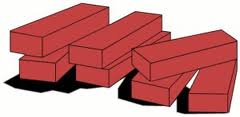 The wolf runs to the third
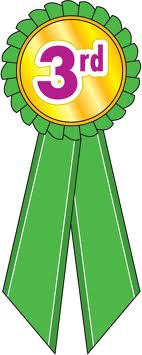 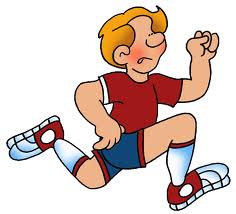 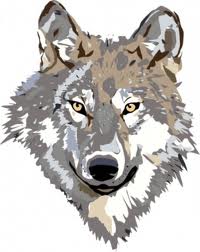 little pigs house of bricks.
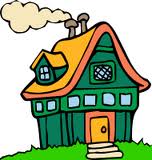 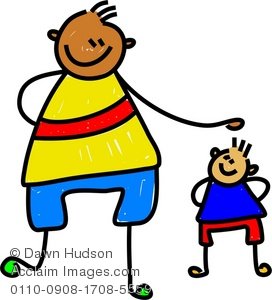 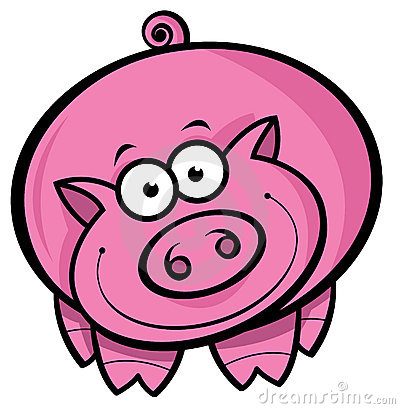 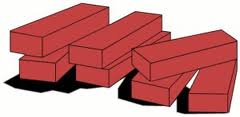 The wolf asks to come inside
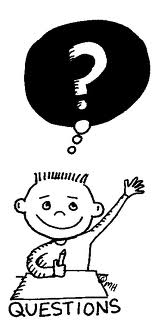 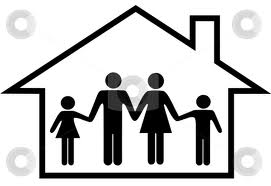 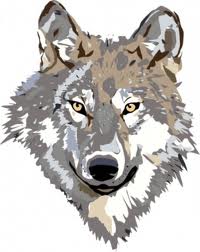 and the little pigs say NO!
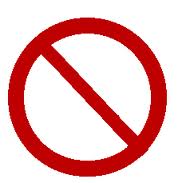 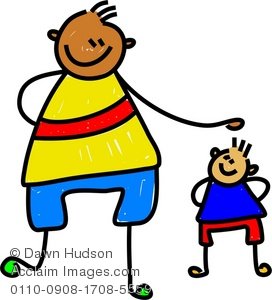 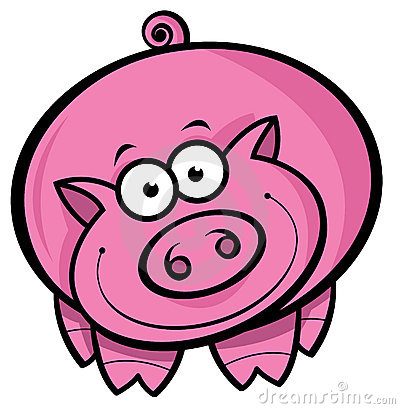 The wolf huffs and he puffs,
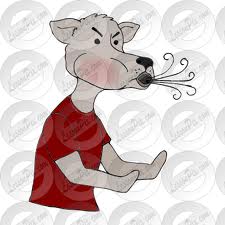 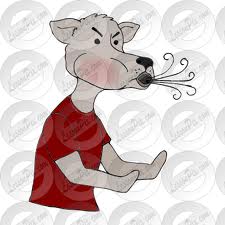 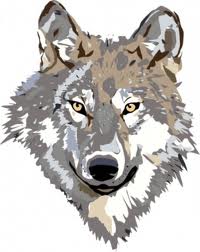 the house does not move!
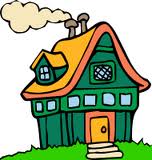 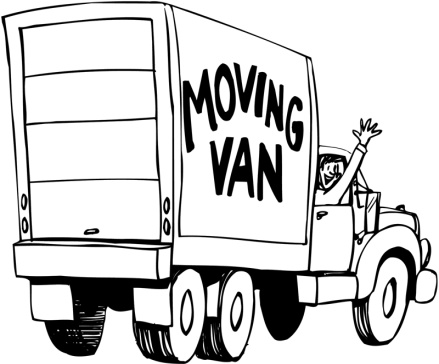 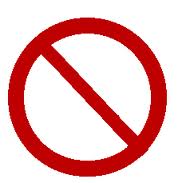 The wolf huffs and puffs again
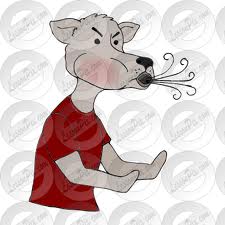 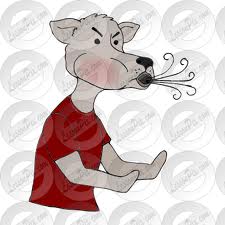 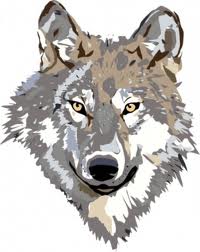 and the house does not move!
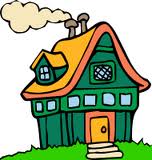 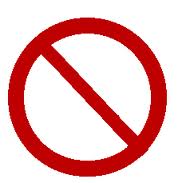 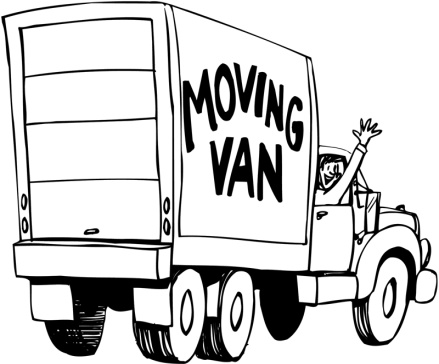 The wolf gives up and cries
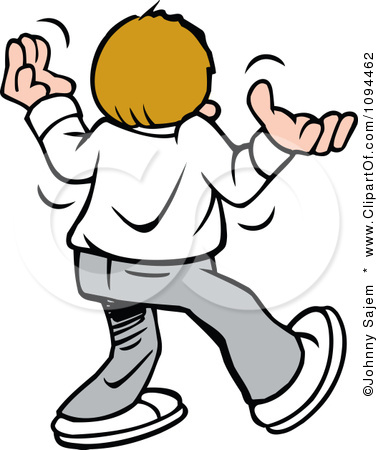 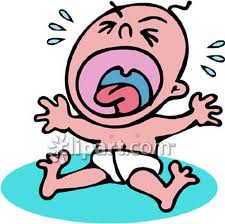 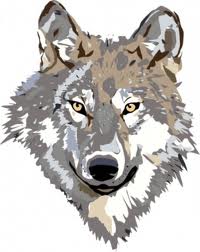 all the way back to his house.
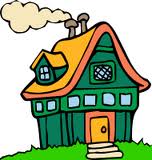 The wolf never bothers the
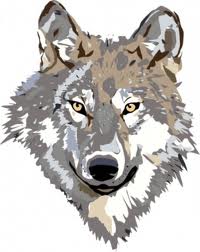 three little pigs ever again!
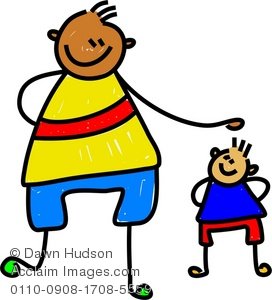 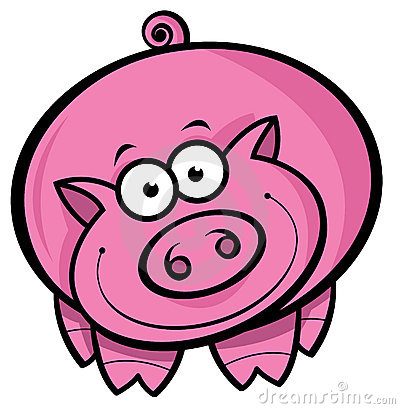 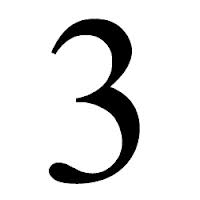 The pigs stay in the house of
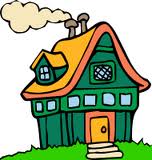 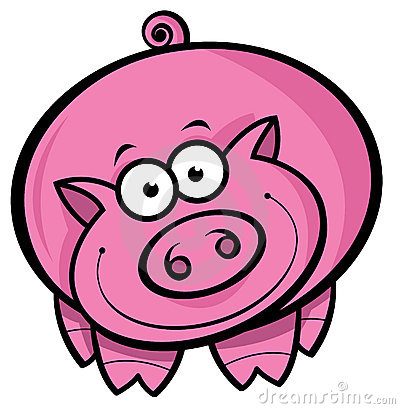 bricks to stay safe from the wolf.
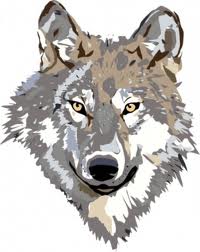 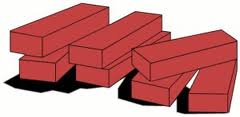 The three little pigs live
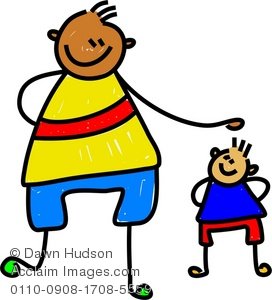 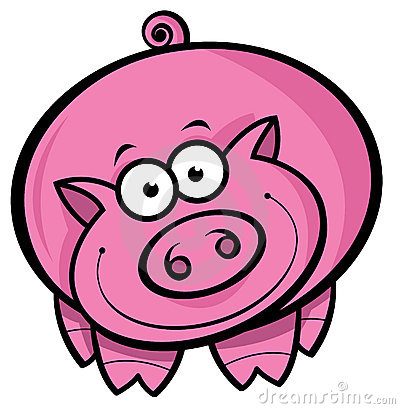 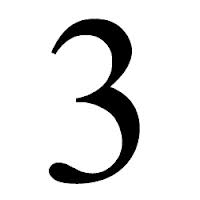 happily ever after together!
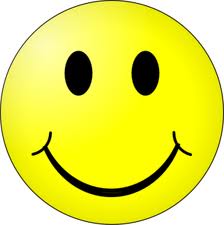 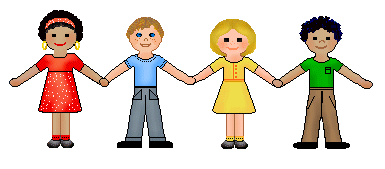